JUNTOS CONSTRUIMOS SUEÑOS
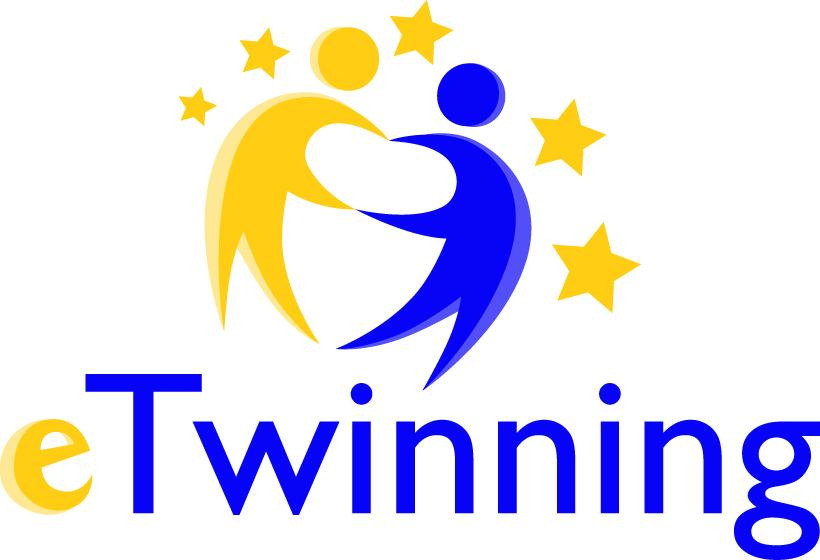 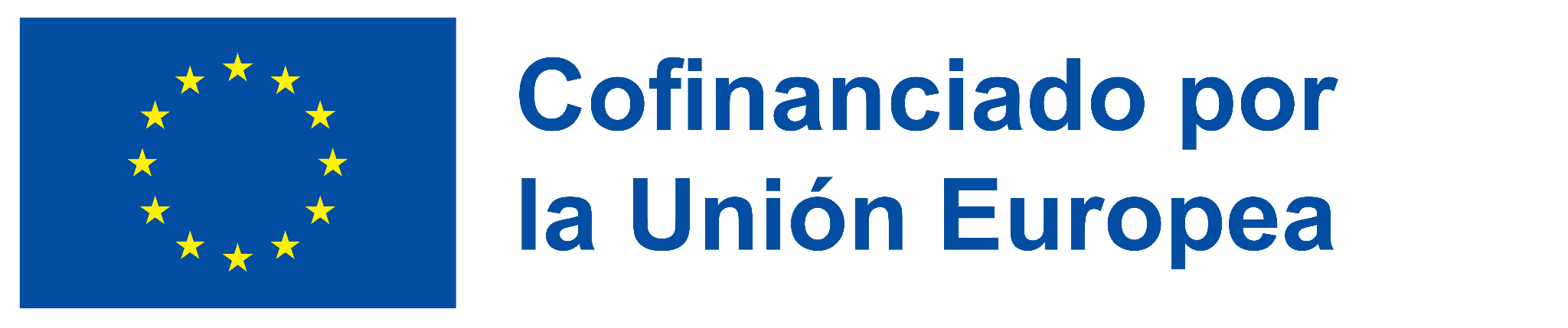 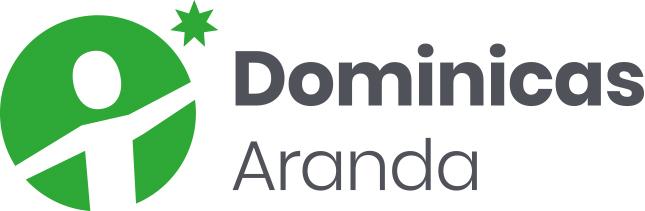 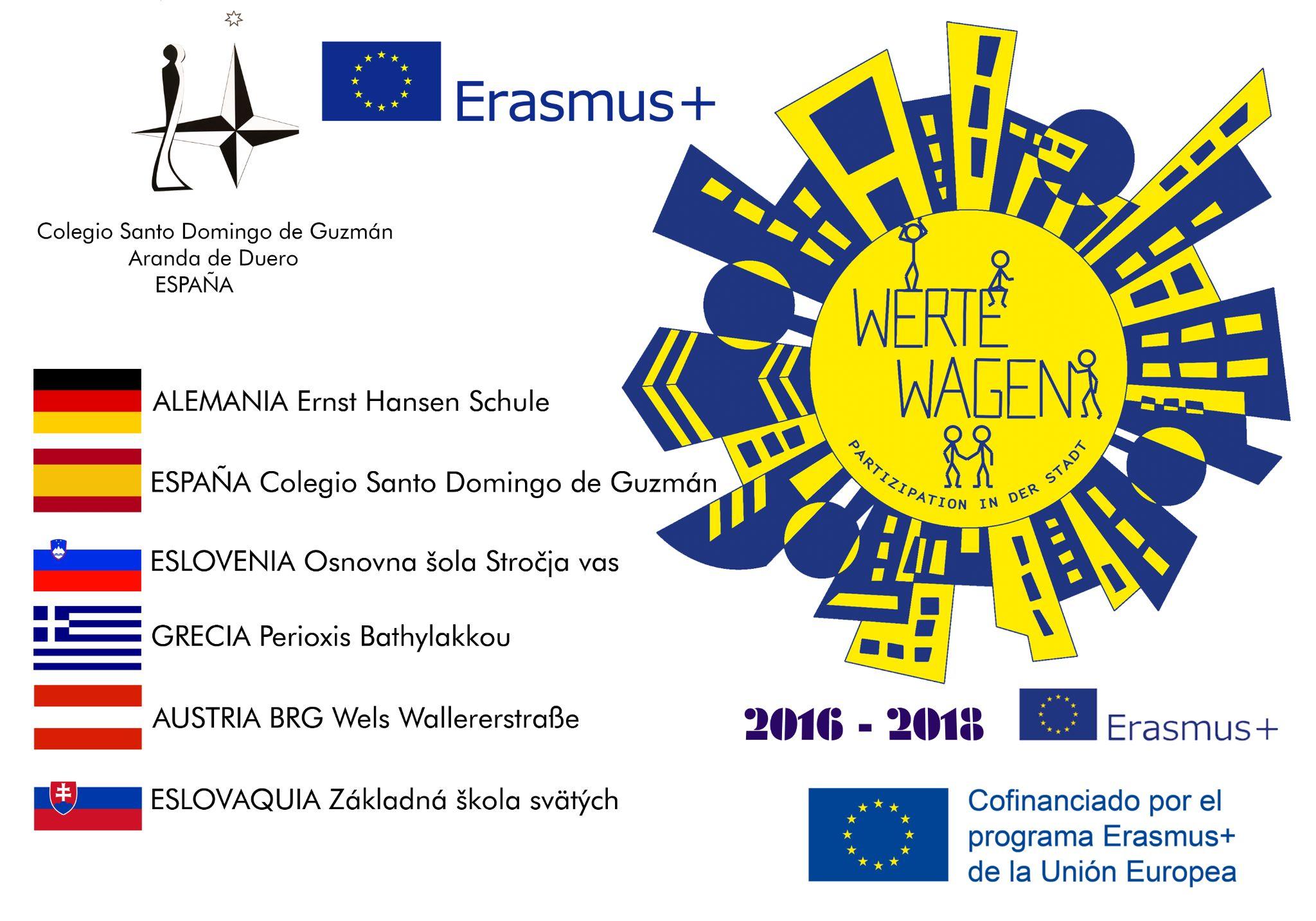 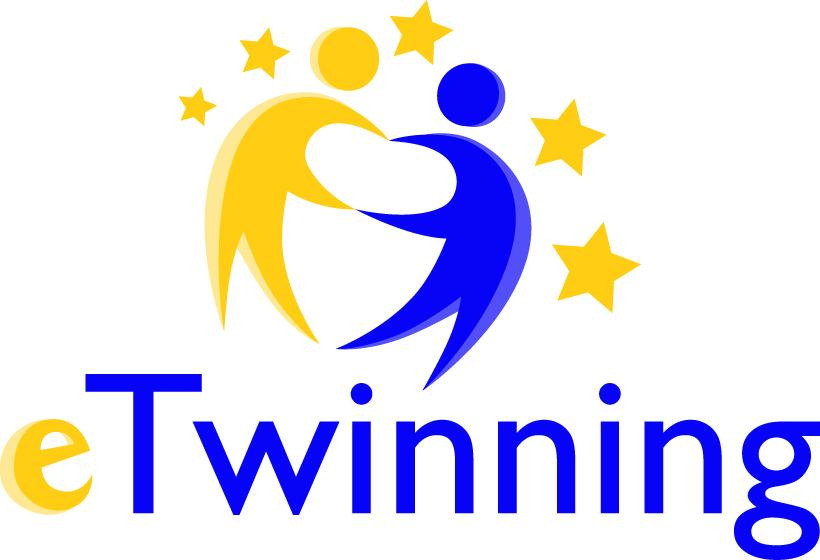 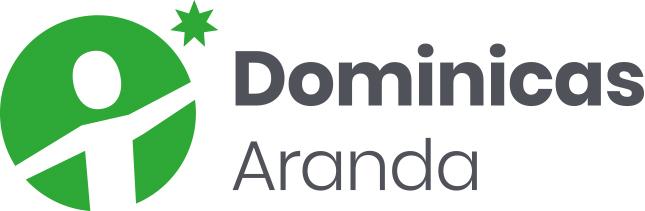 Objetivos
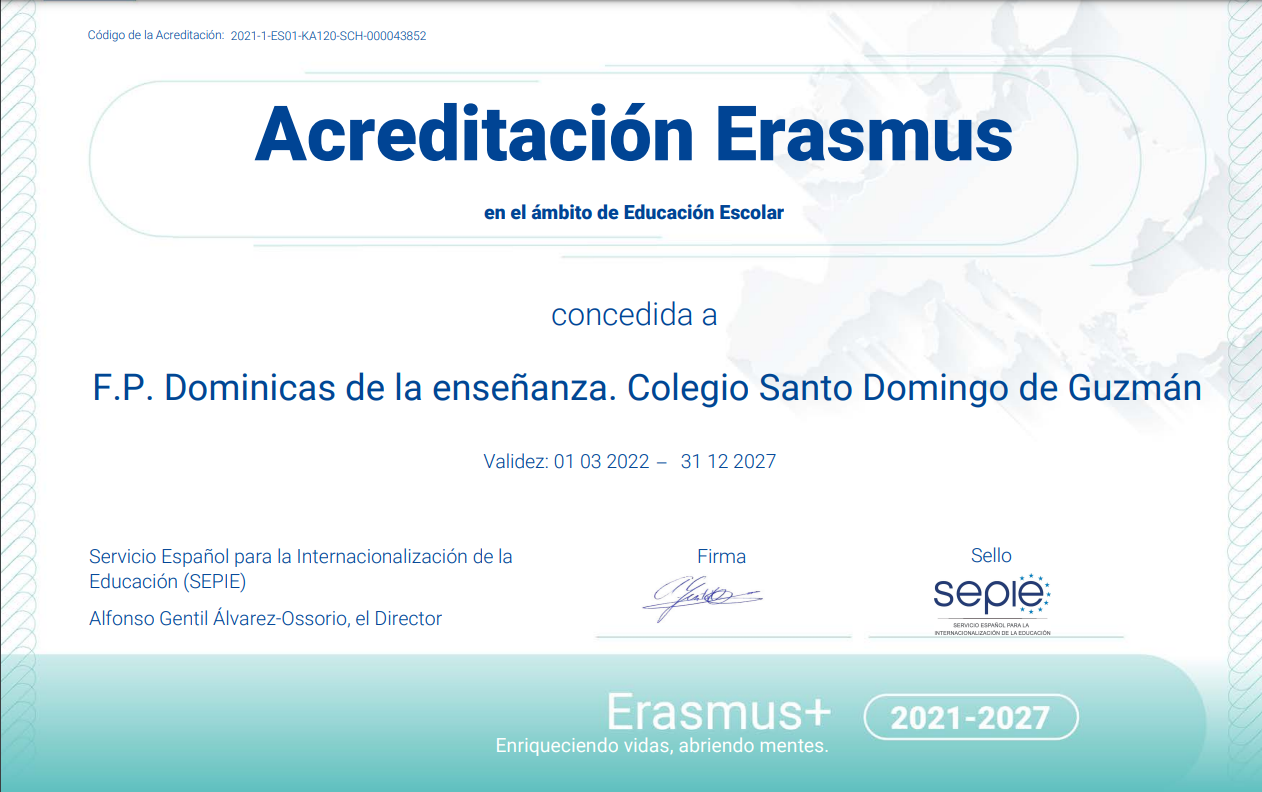 1-  Mejora de competencia digital
2- Fomentar las movilidades de grupo
3- Incentivación de movilidades individuales de alumnos
4- Mejora de la Competencia lingüística 
5- Formación de profesorado
Plan Erasmus
2021-2027
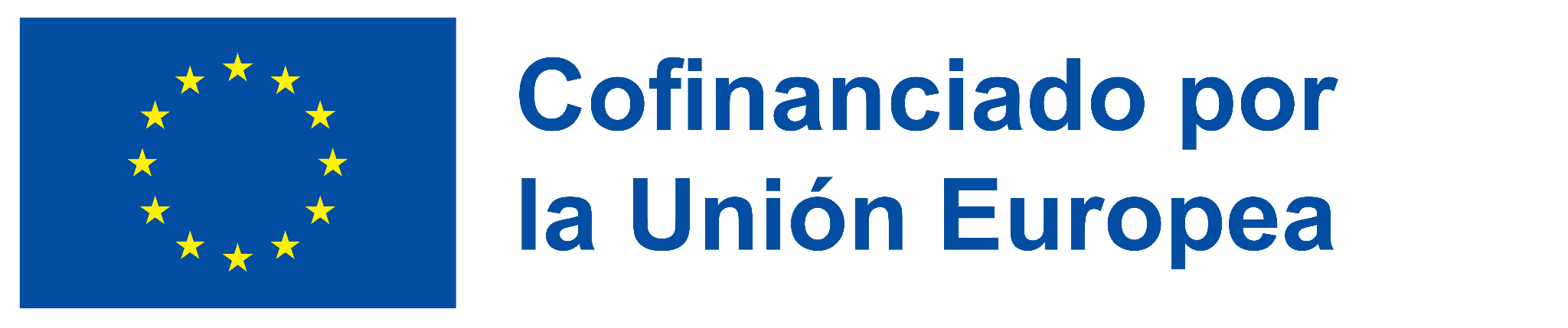 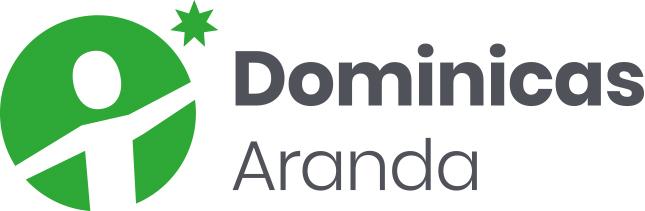 KA 121
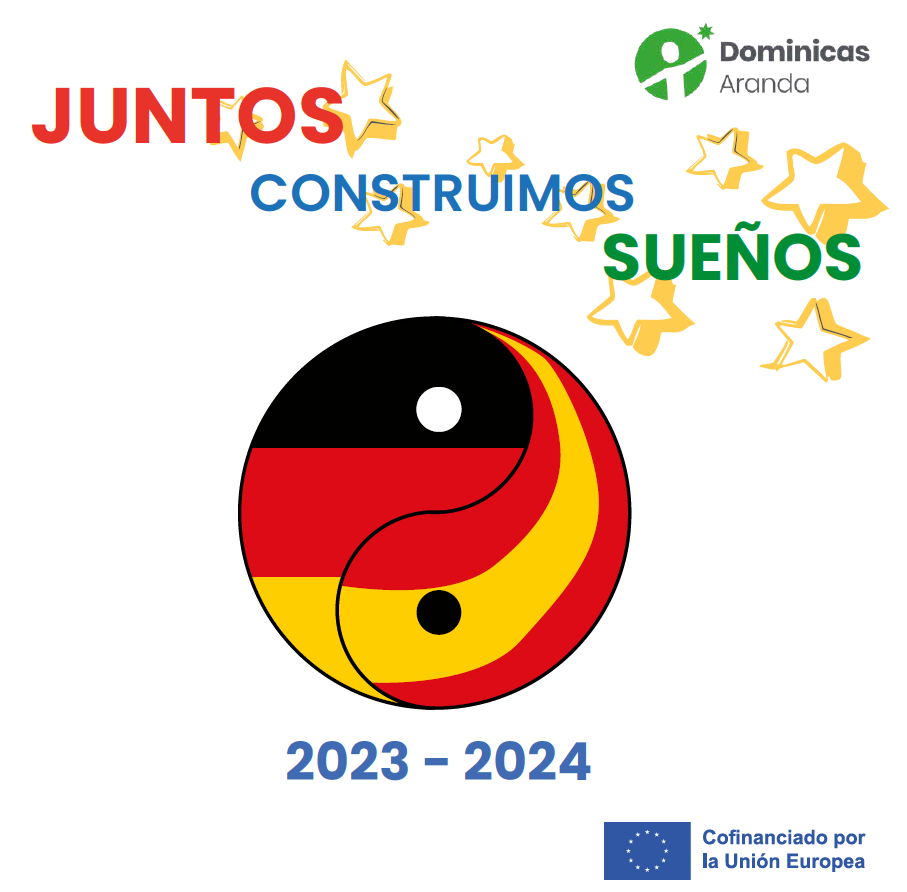 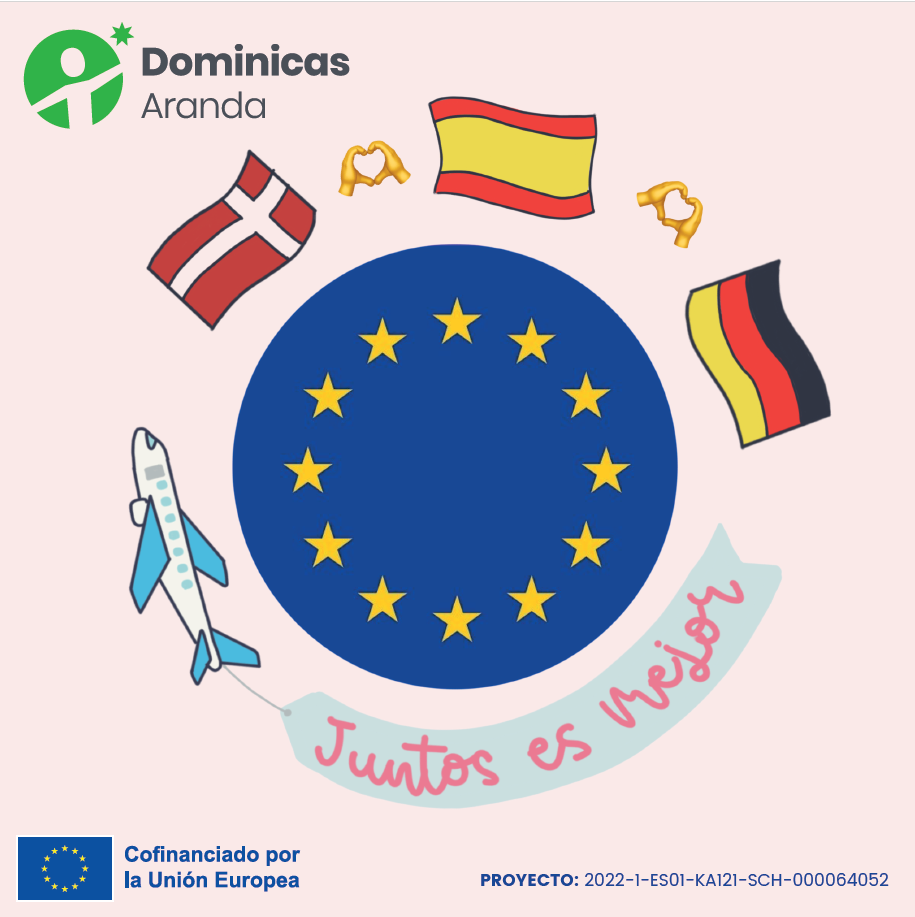 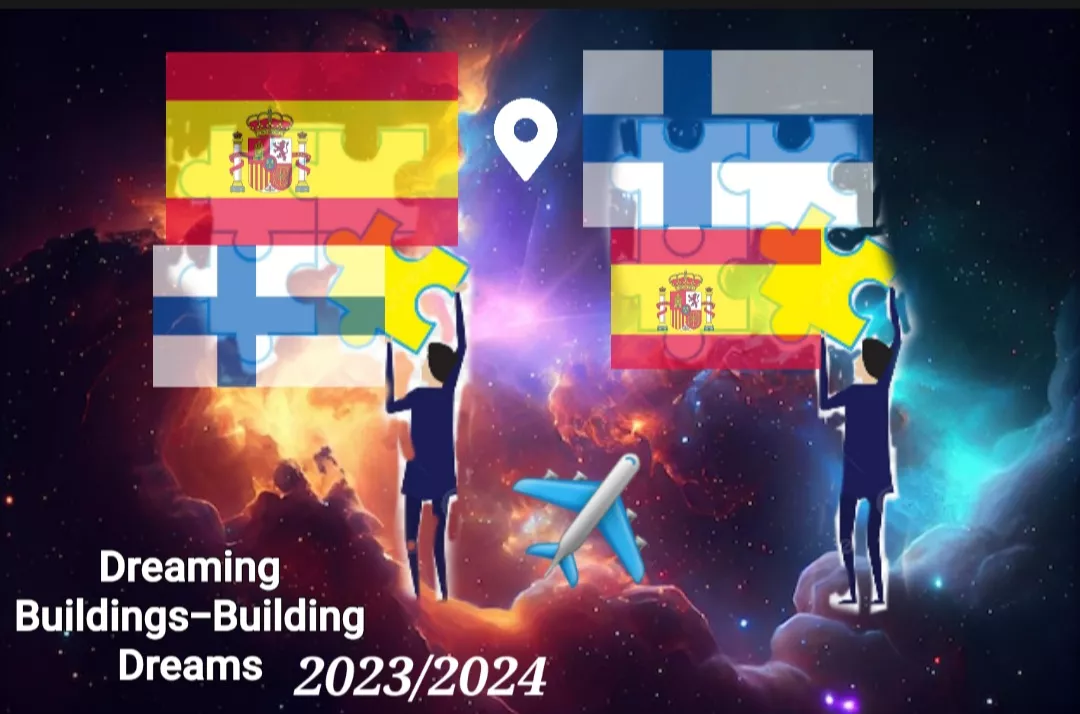 MOVILIDAD 
COMBINADA
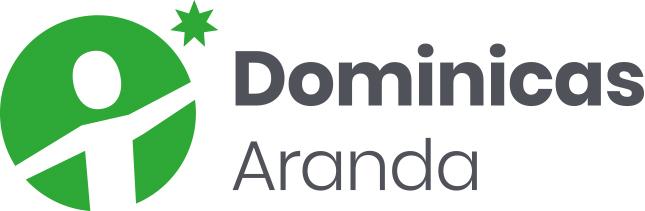 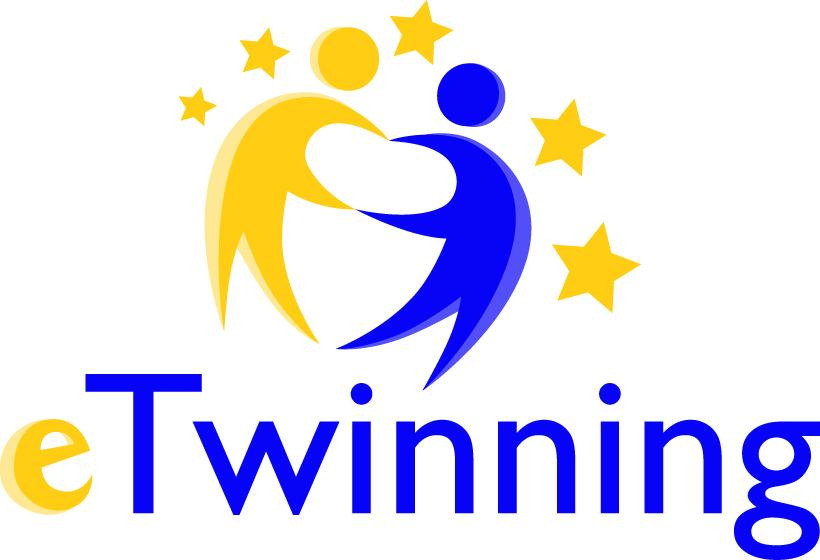 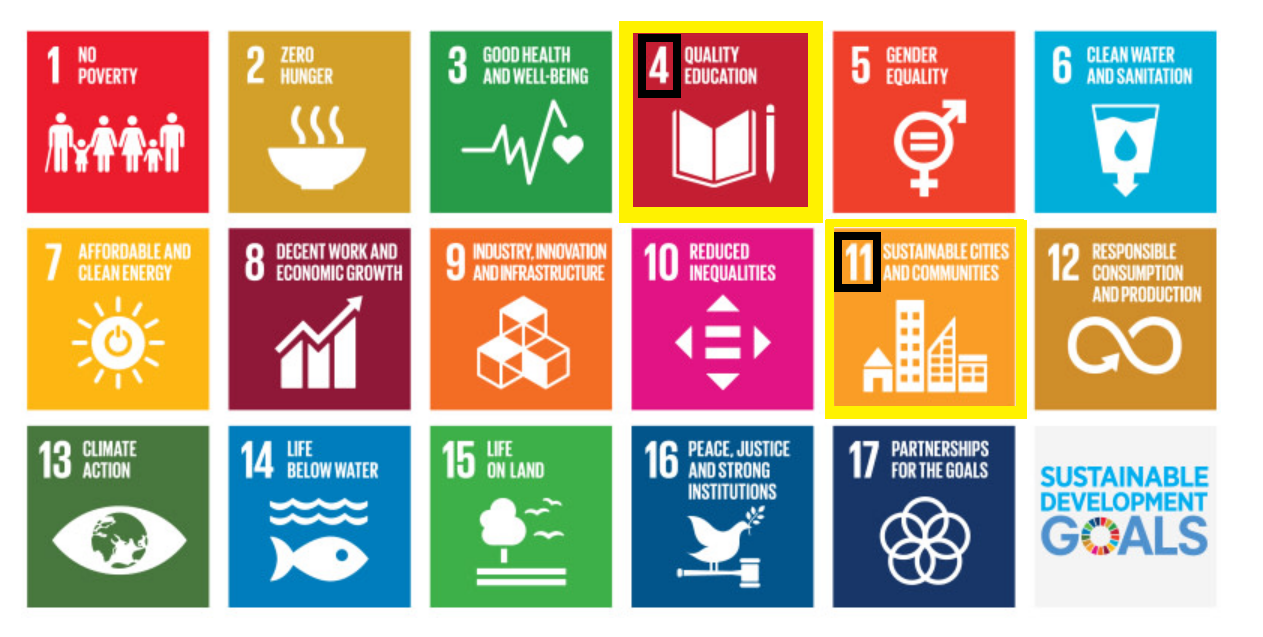 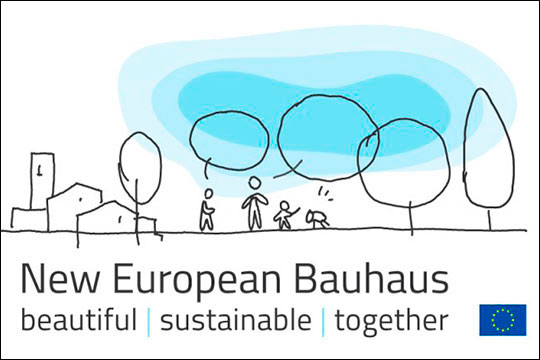 BIOLOGÍA
INGLÉS
PLÁSTICA
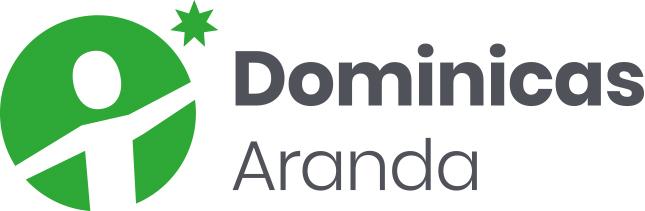 VALORES ESENCIALES: sostenibilidad, la estética y la inclusividad
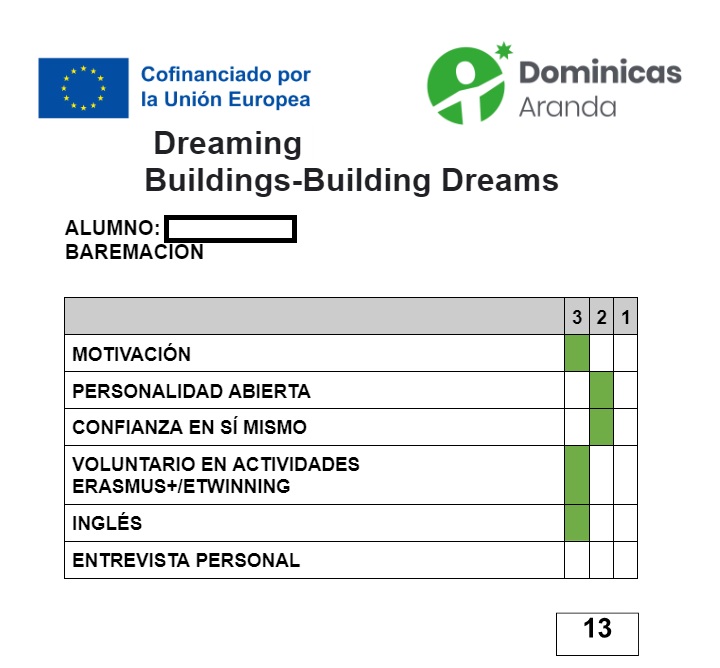 CONVIVENCIA
ALOJAR 
ALEMÁN
CHICOS/AS
MOVILIDADES INDIVIDUALES
3º- 4º ESO
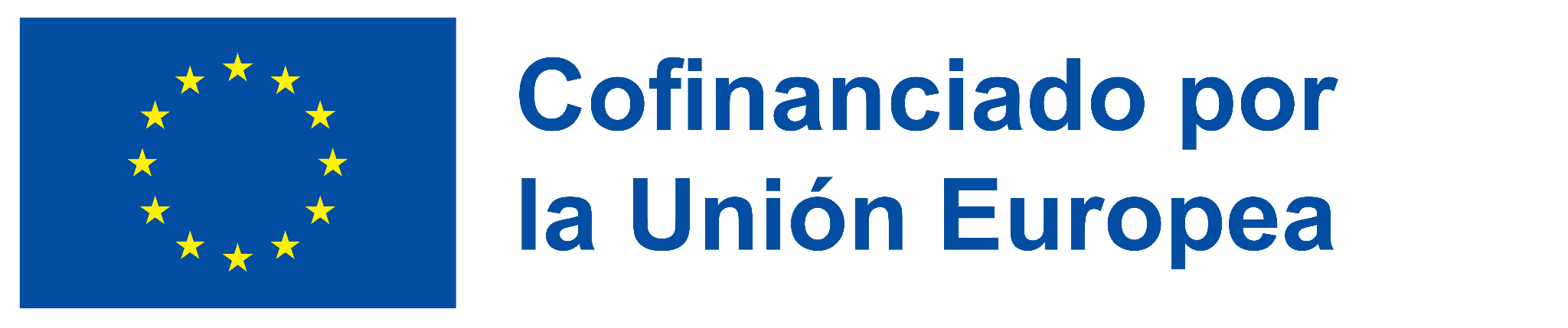 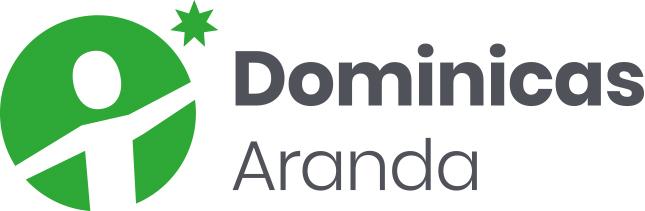 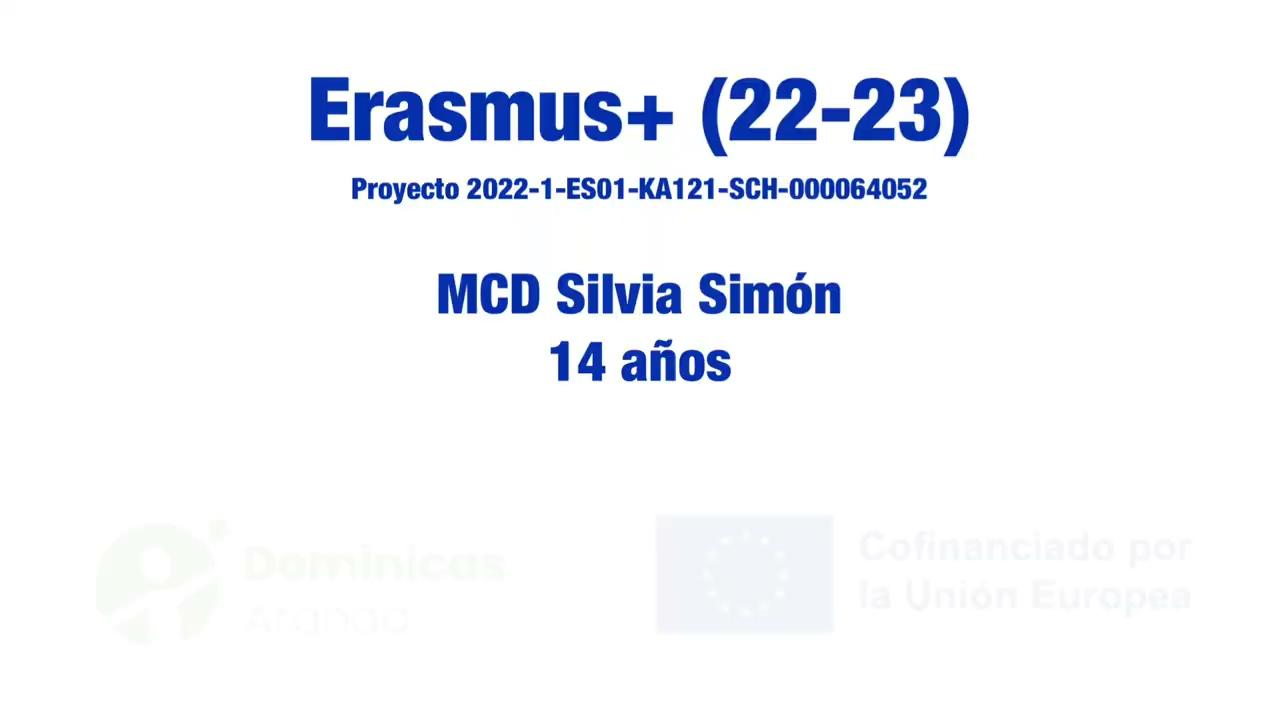 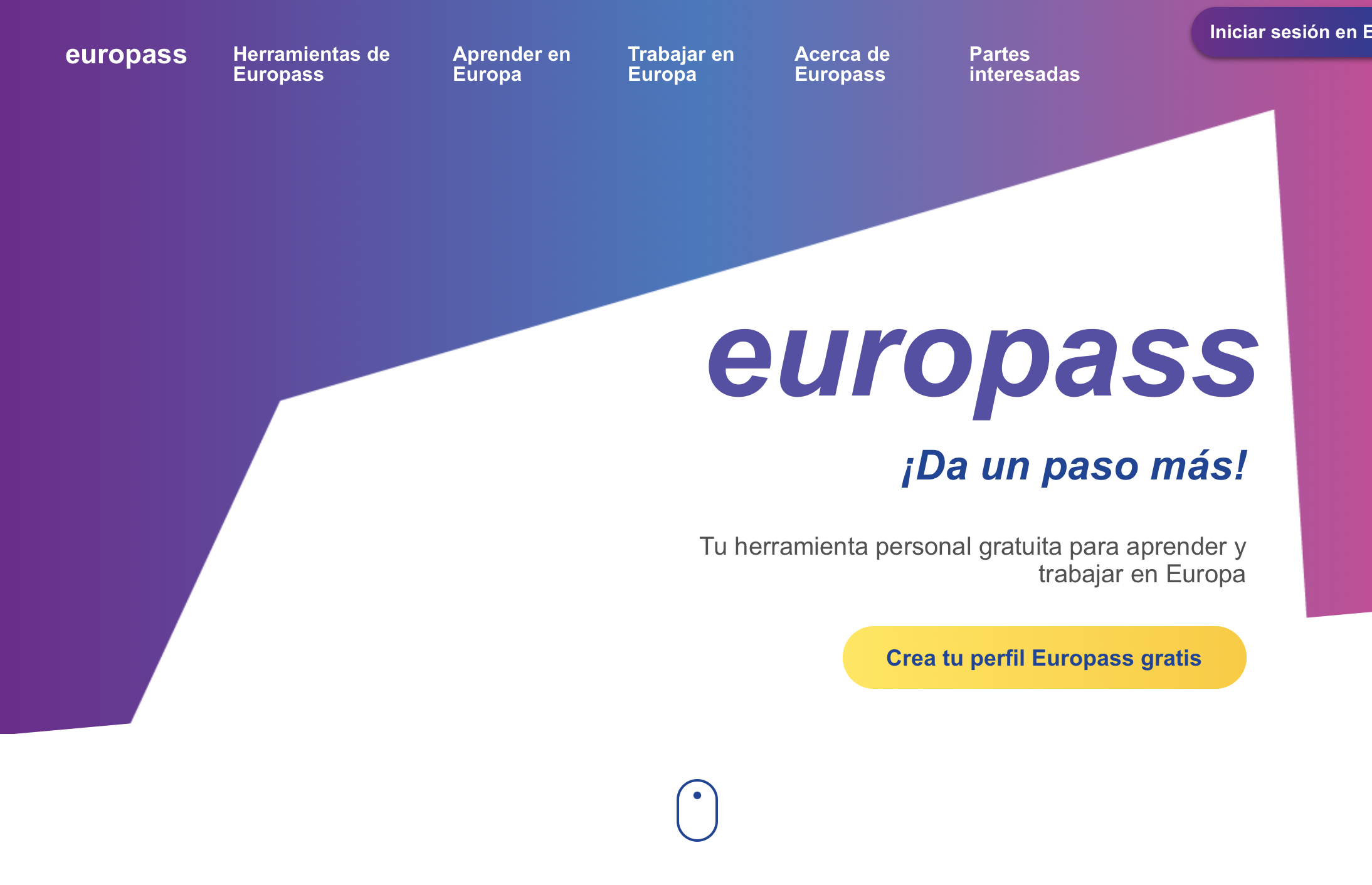 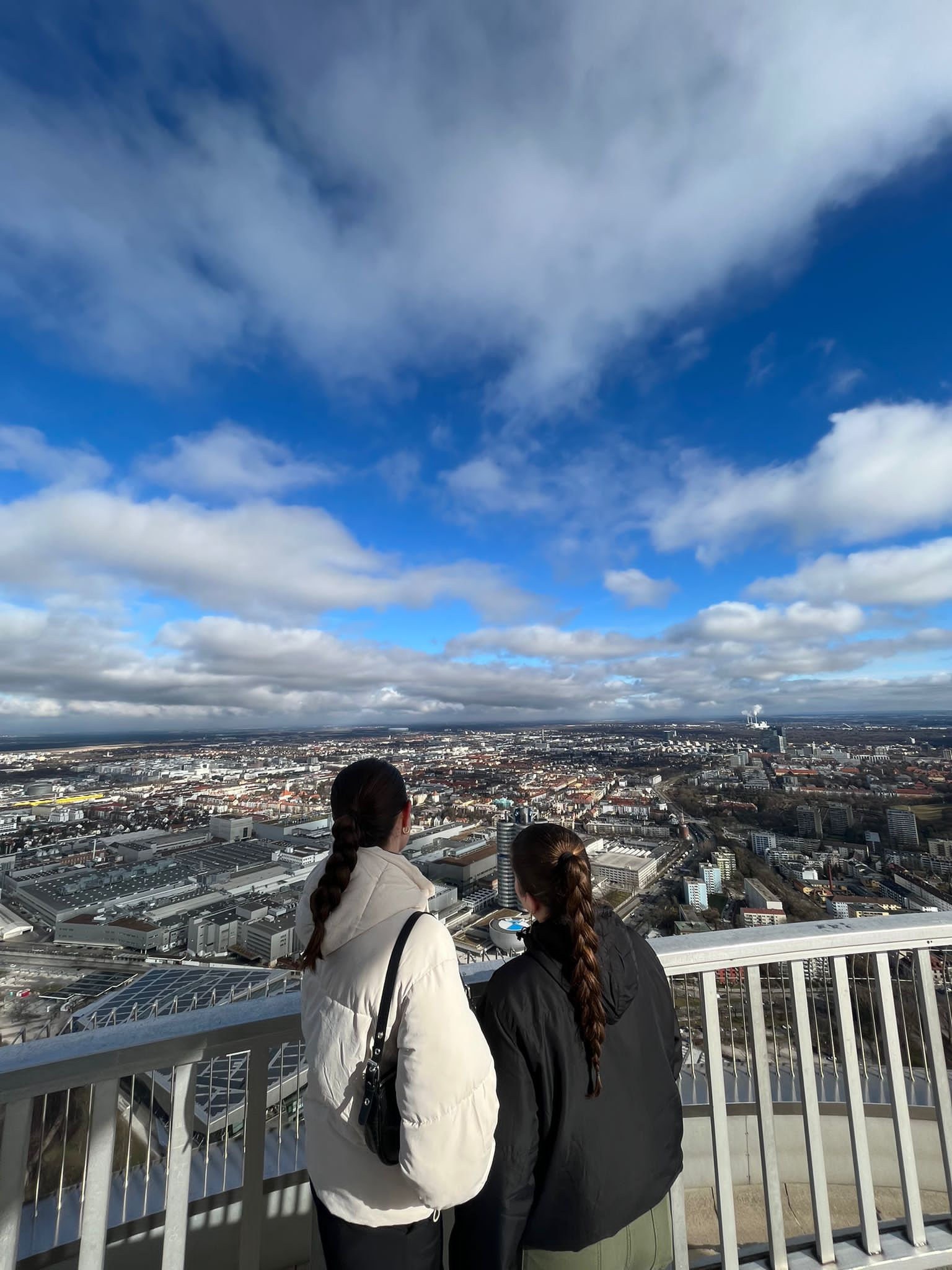 MOVILIDADES
LARGA DURACIÓN
10 semanas en Alemania
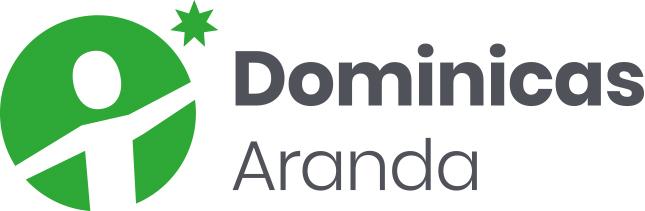 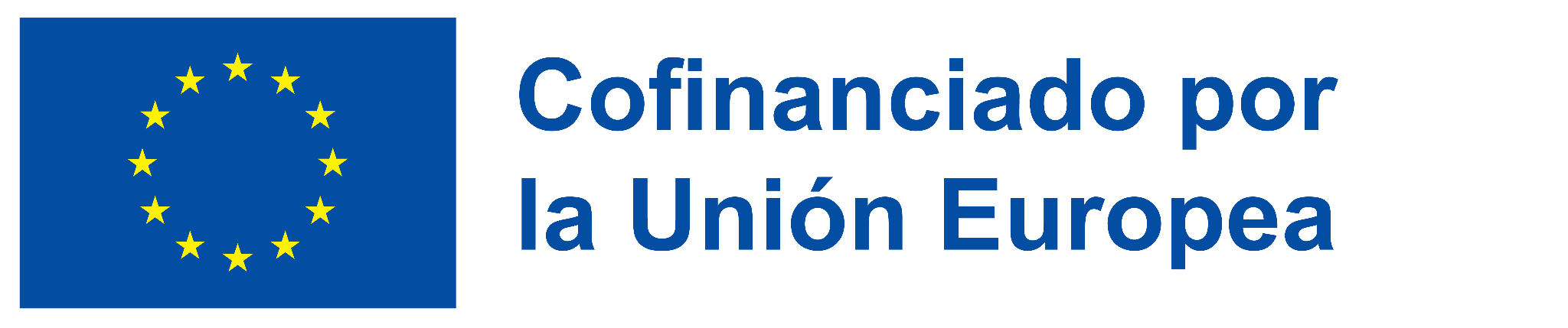 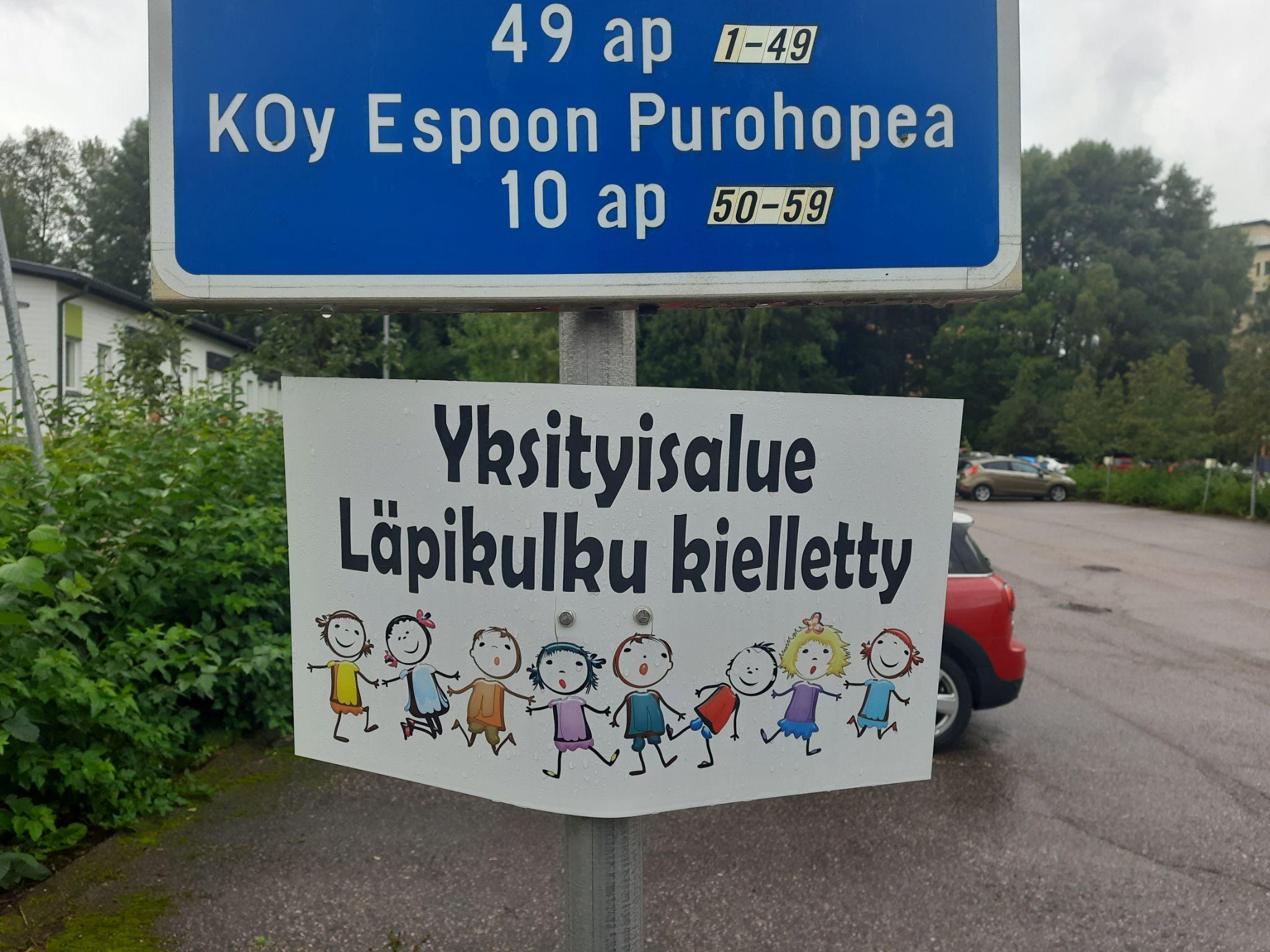 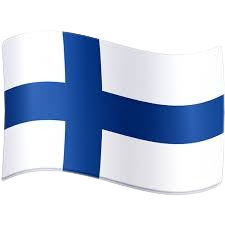 JOB SHADOWING
Acogida de profesores en prácticas
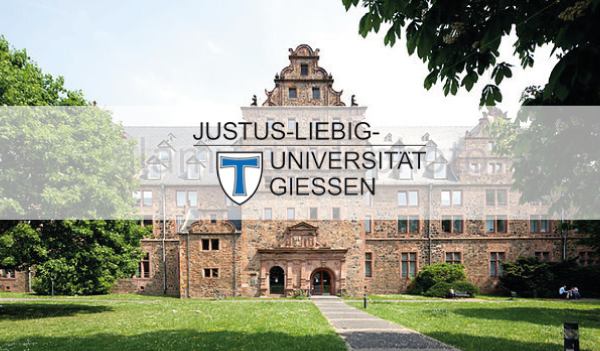 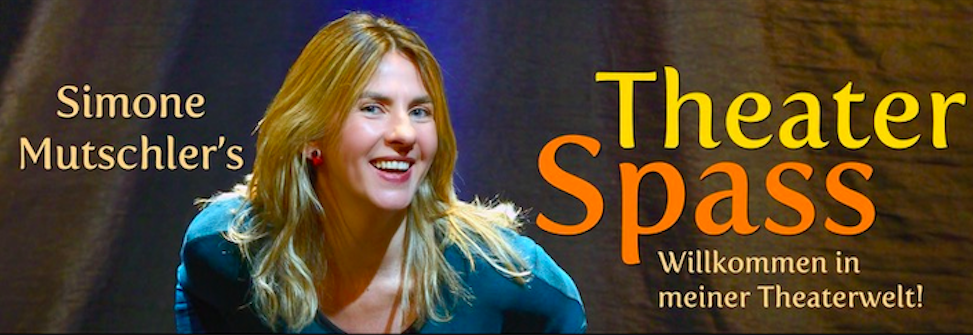 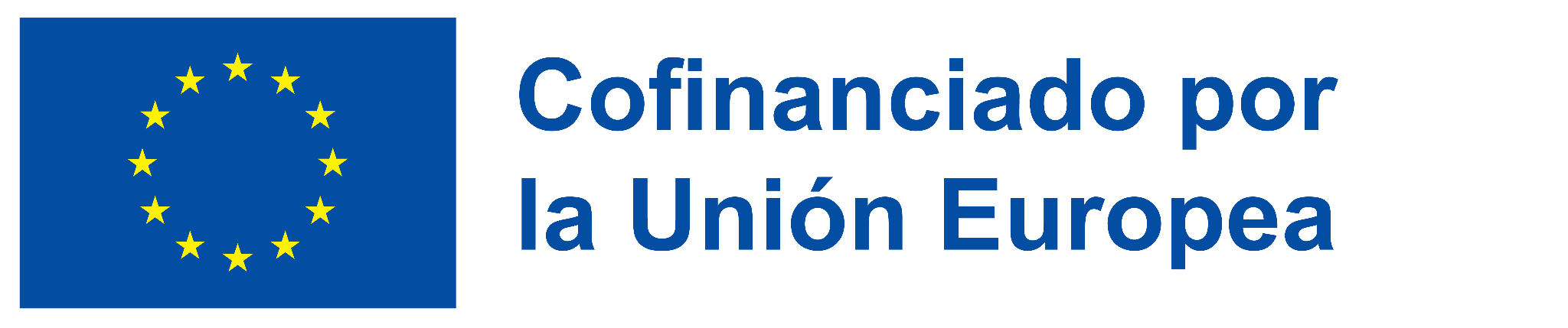 Expertos invitados
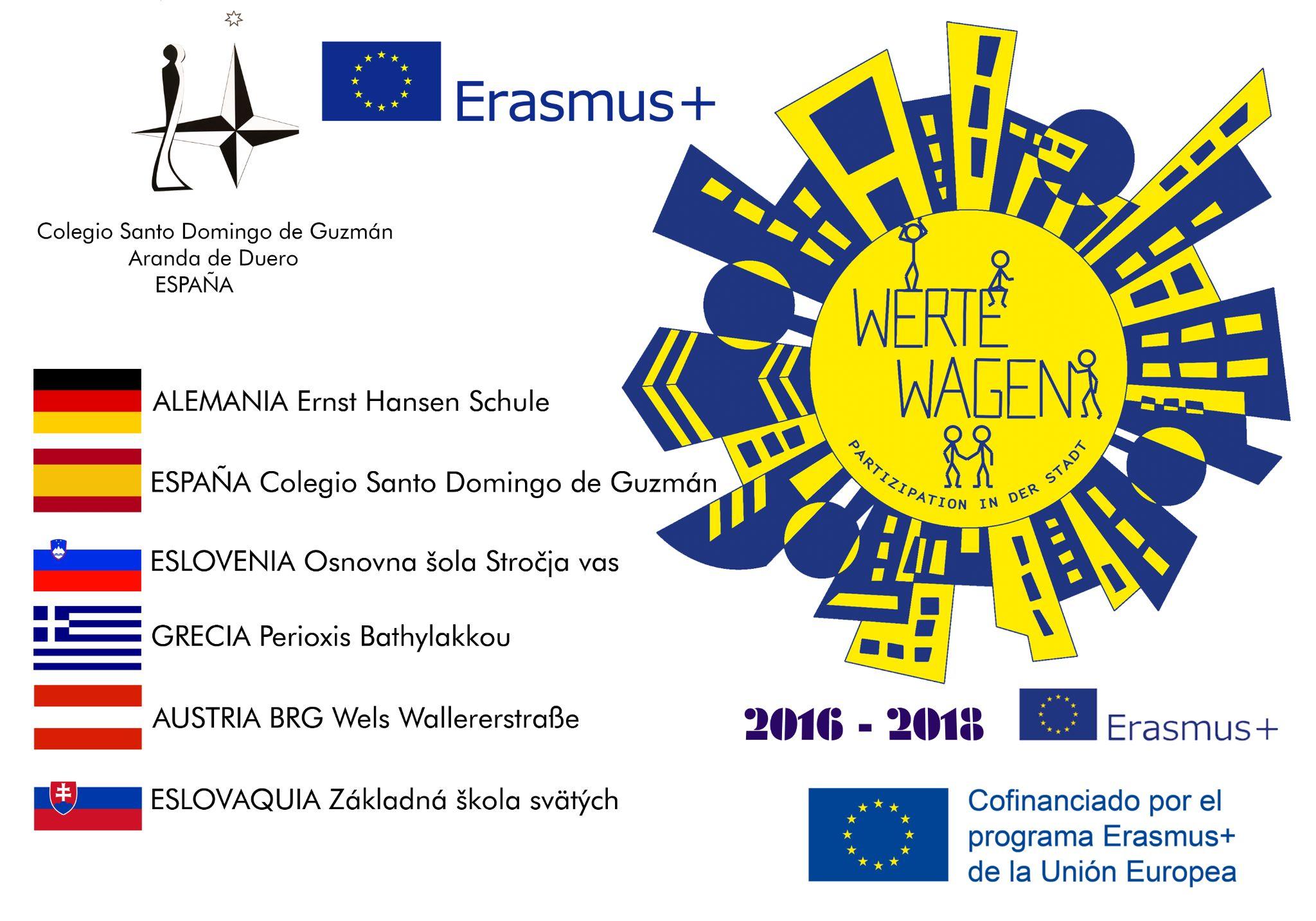 KA 219
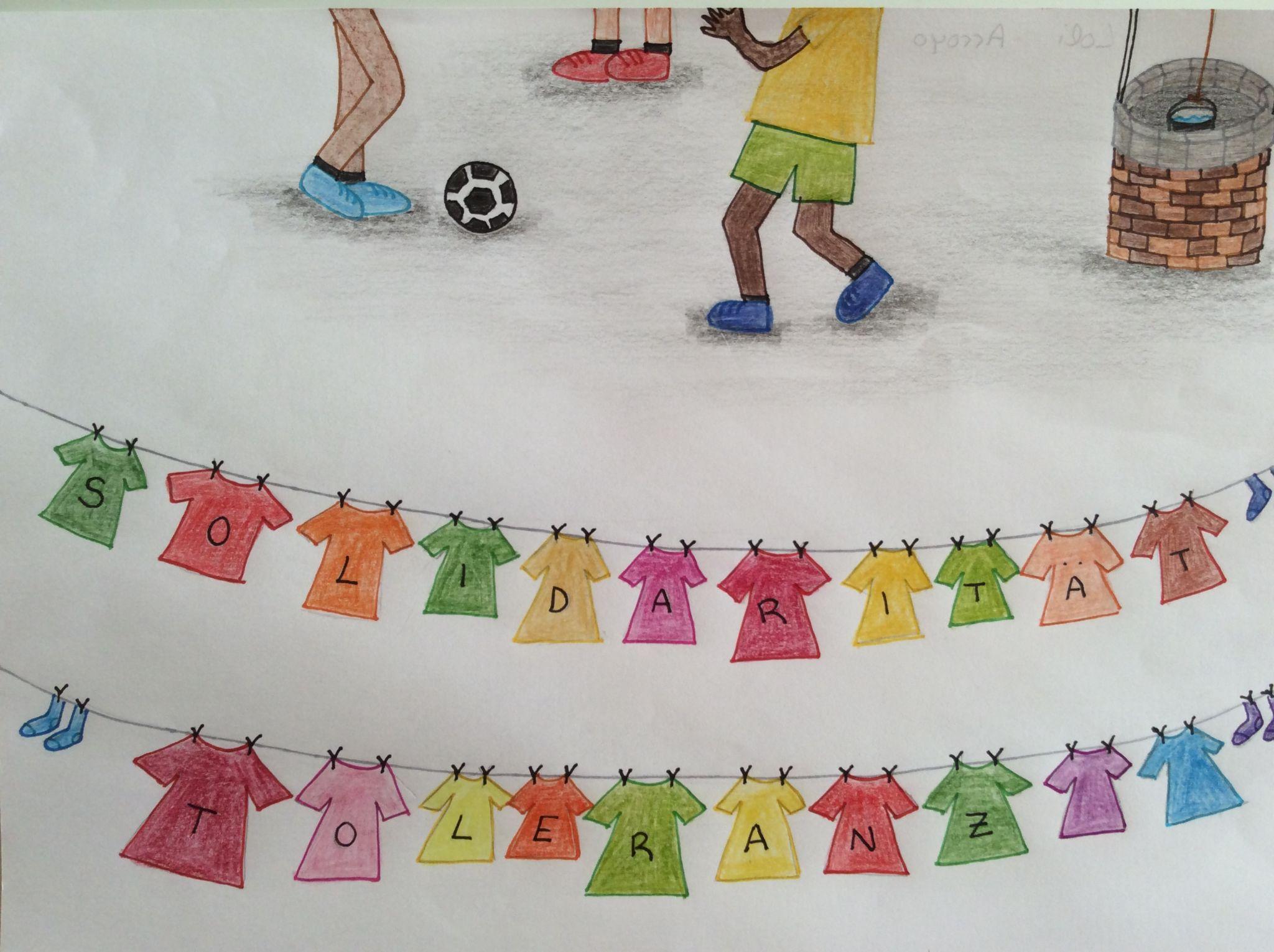 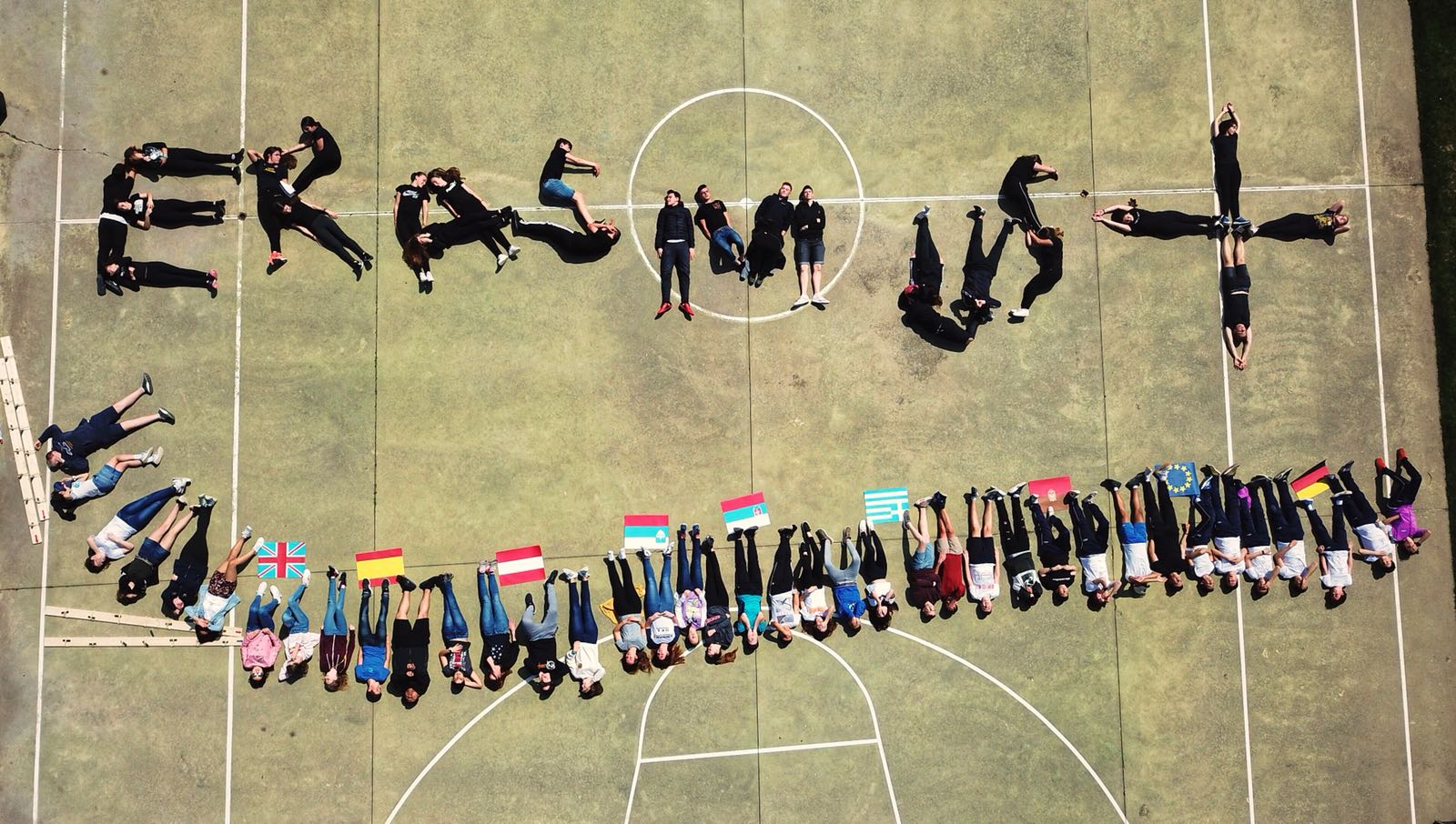 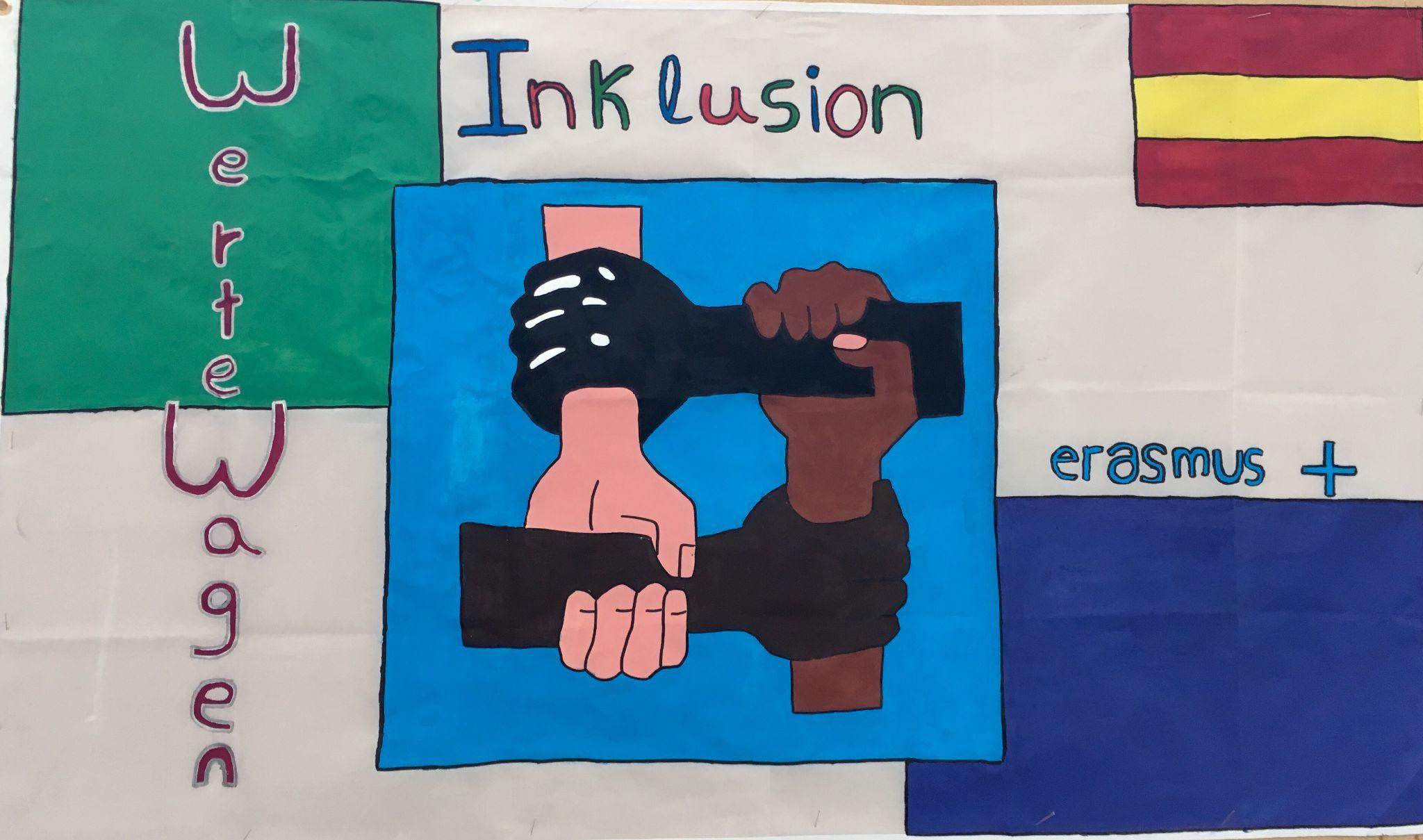 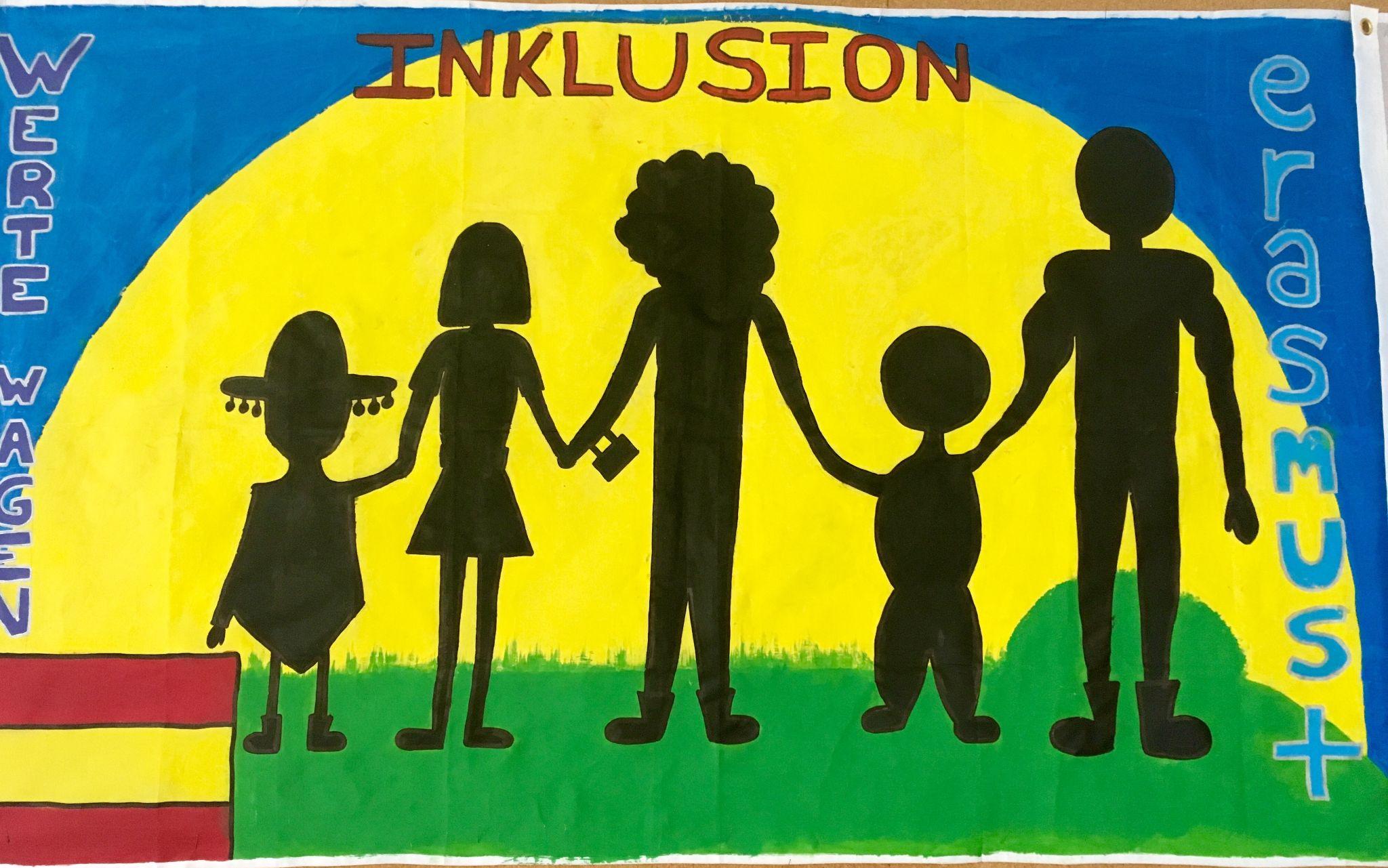 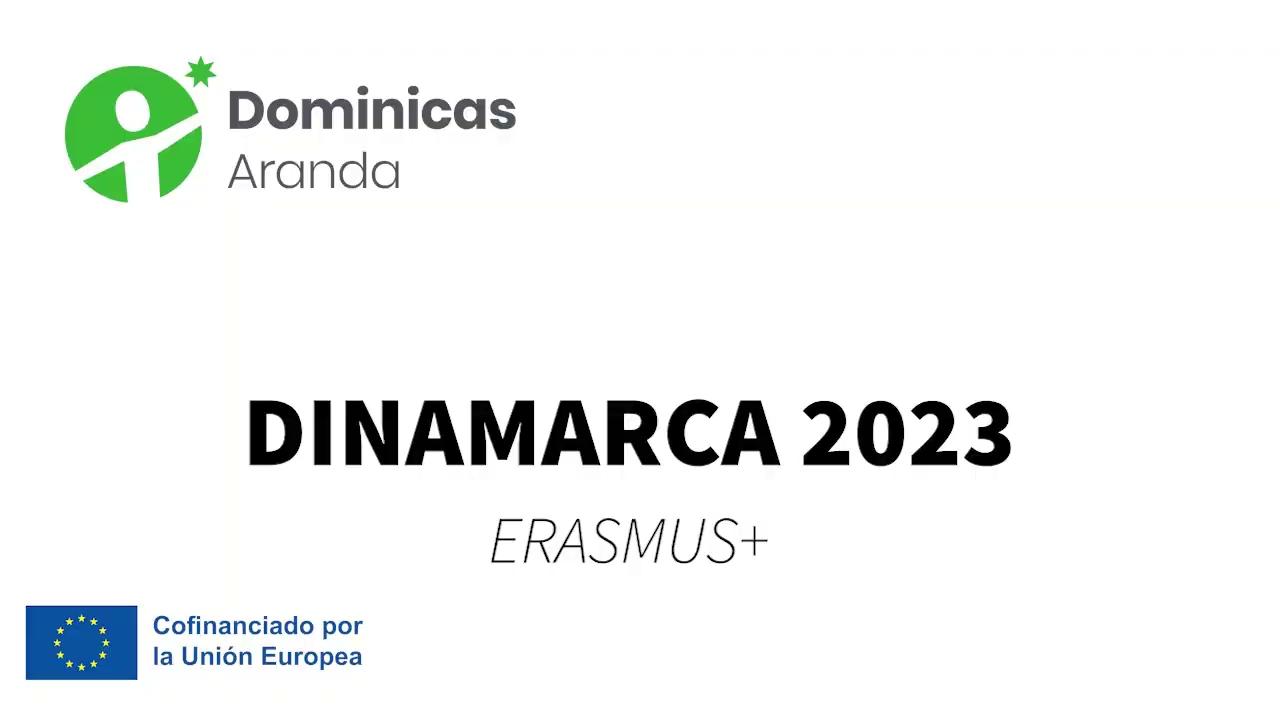 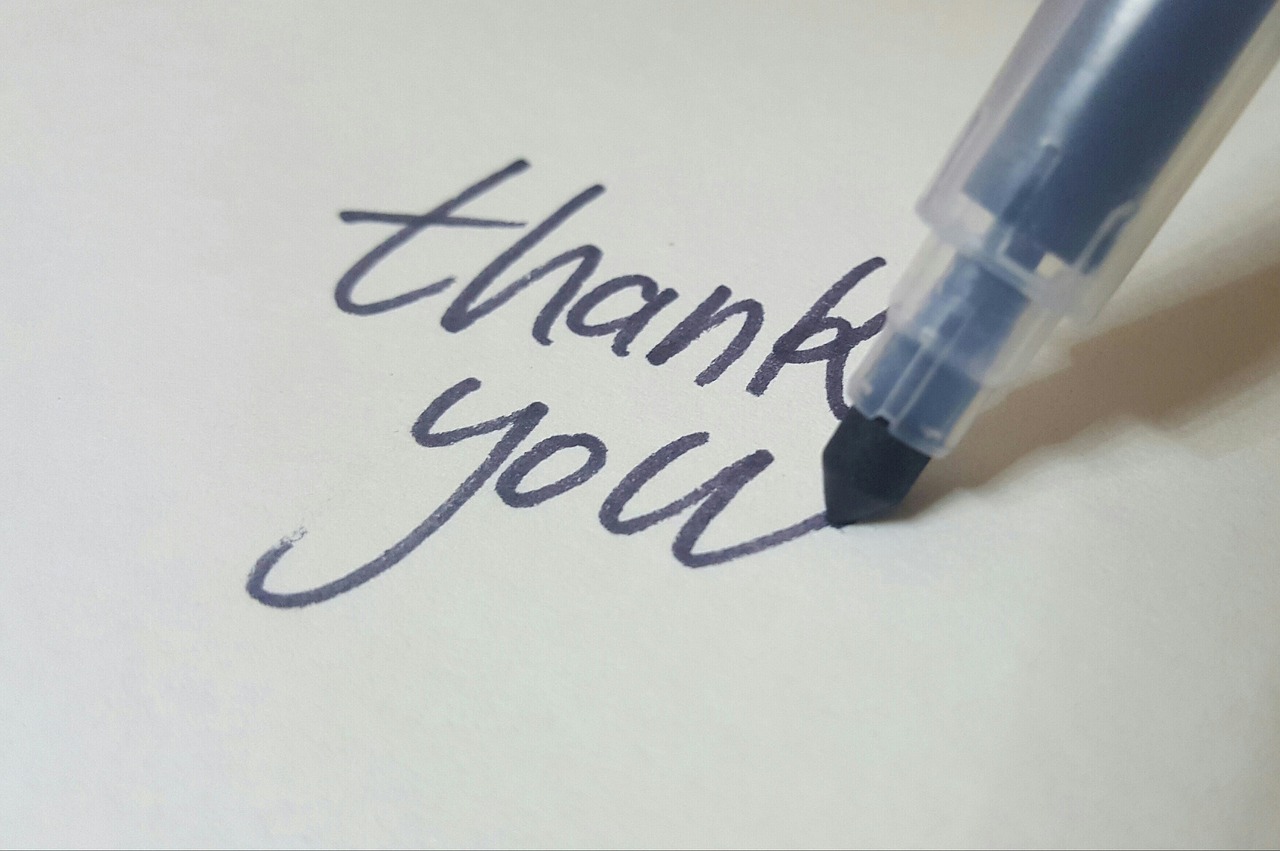 carolina.velasco@dominicasaranda.com

cvelascoloz@educa.jcyl.es